doc.: IEEE 802.15-16- 0412 -00-007a
May 2016
Project: IEEE P802.15 Working Group for Wireless Personal Area Networks (WPANs)

Submission Title: Kookmin Simplified Screen modes on PHY C of D0
	
Date Submitted: May 2016	
Source: Trang Nguyen, Nam Tuan Le, Yeong Min Jang [Kookmin University]

Contact: +82-2-910-5068	E-Mail: yjang@kookmin.ac.kr	
Re:
Abstract:	This is an idea how to simplify Kookmin Screen Modes (both visible modes and invisible modes) to be on PHY C of D0
Purpose: D0 Input
Notice:	This document has been prepared to assist the IEEE P802.15.  It is offered as a basis for discussion and is not binding on the contributing individual(s) or organization(s). The material in this document is subject to change in form and content after further study. The contributor(s) reserve(s) the right to add, amend or withdraw material contained herein.
Release:	The contributor acknowledges and accepts that this contribution becomes the property of IEEE and may be made publicly available by P802.15.
Slide 1
Kookmin University
Submission
doc.: IEEE 802.15-16- 0412 -00-007a
May 2016
Content
Operations of Kookmin Screen Modes
Visible Screen Mode key-technologies Summary
Invisible Screen Mode key-technologies Summary

Simplified Modes on a table (Screen modes)


Discussion
Slide 2
Kookmin University
Submission
doc.: IEEE 802.15-16- 0412 -00-007a
May 2016
Operation of Kookmin Screen Modes
Slide 3
Kookmin University
Submission
doc.: IEEE 802.15-16- 0412 -00-007a
May 2016
Kookmin 2D code - key technologies (doc. 16- 0012r1)
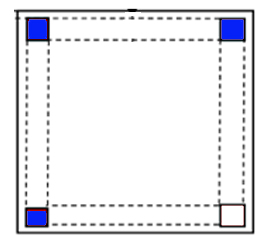 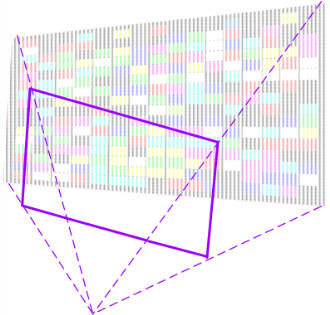 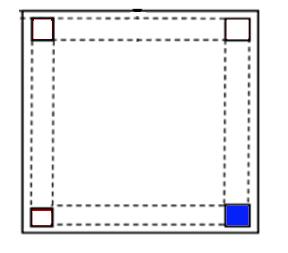 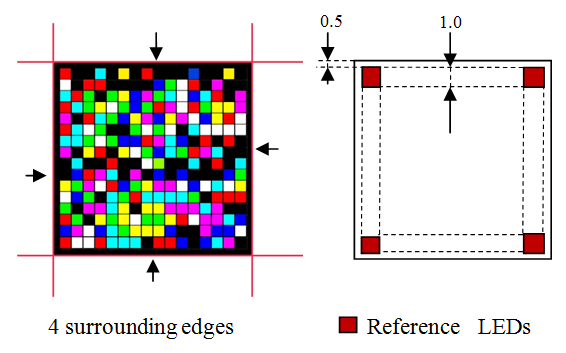 Code 
Area
Code 
Area
Perspective Distortion Mitigation using Defined Matrix
Real-time Detection using Hough Transform
360o Rotation using Phases Difference
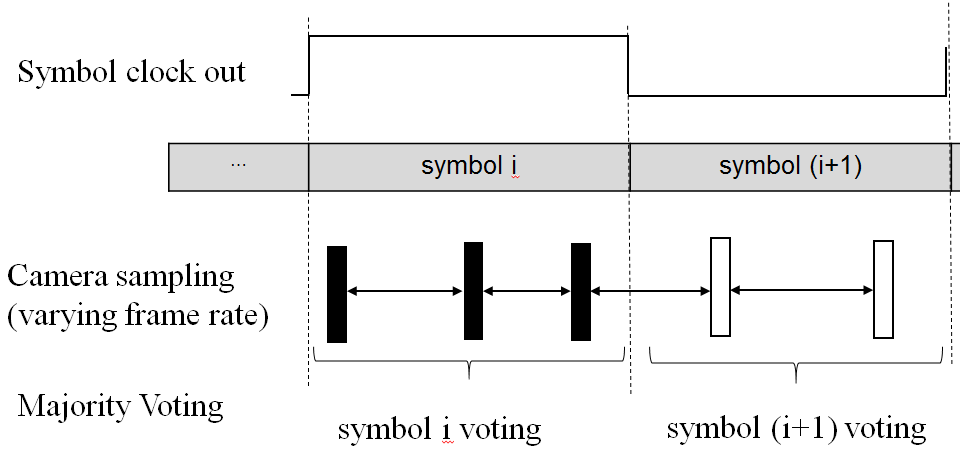 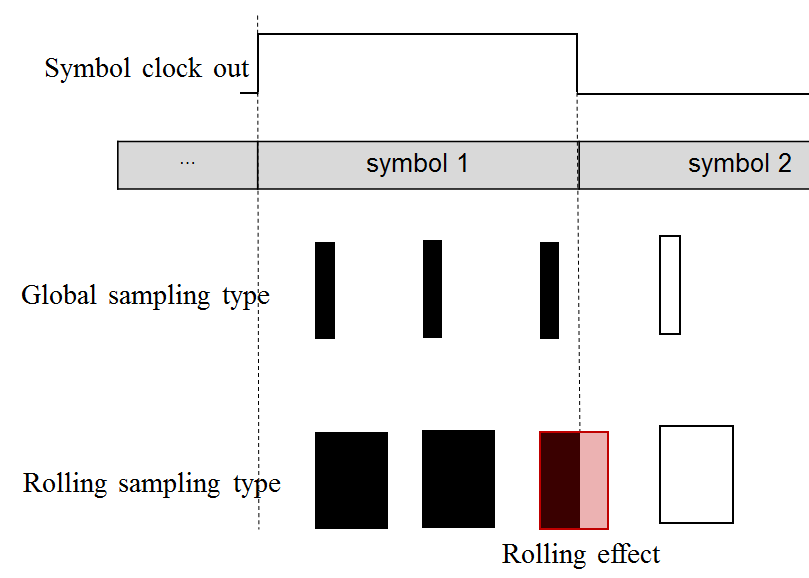 Asynchronous Communications using clock transmission
Rolling Effect Detection & Removal using reference LEDs
Slide 4
Kookmin University
Submission
doc.: IEEE 802.15-16- 0412 -00-007a
May 2016
Kookmin key-technologies (doc. 16- 0011r1)
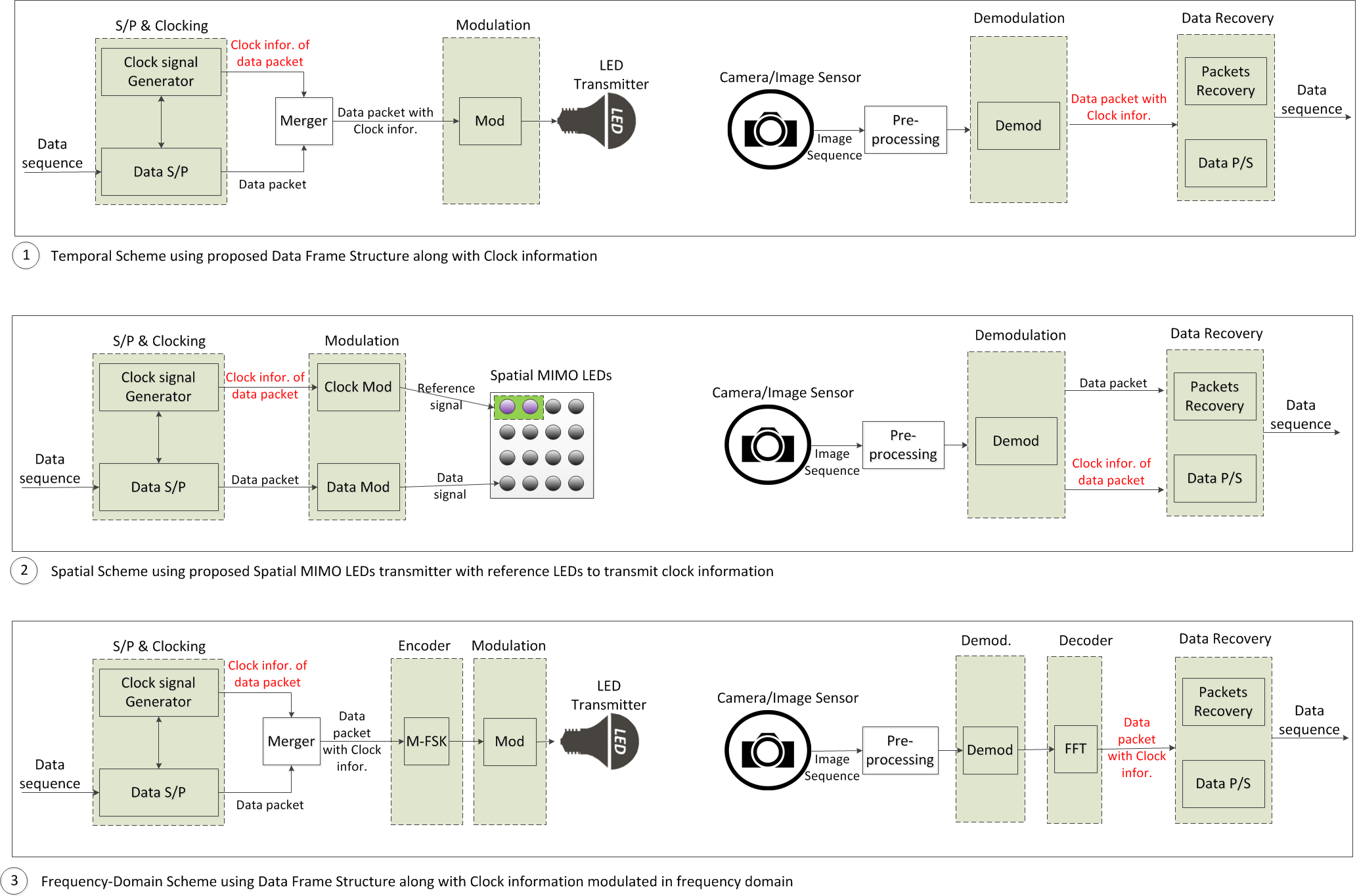 Slide 5
Kookmin University
Submission
doc.: IEEE 802.15-16- 0412 -00-007a
May 2016
Kookmin key-technologies
2D Visible Code
Reference LEDs: Spatial Approach
(doc. 16- 0012r1)
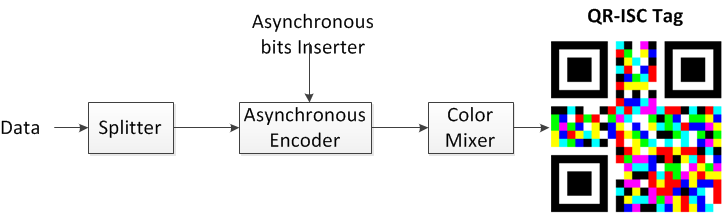 Temporal Approach
(doc. 16- 0012r1)
Both are applied for Invisible Screen Mode!
Slide 6
Kookmin University
Submission
doc.: IEEE 802.15-16- 0412 -00-007a
May 2016
Kookmin key-technologies
2D Invisible Code
Reference LEDs: Spatial Approach
(doc. 16- 0283r3)
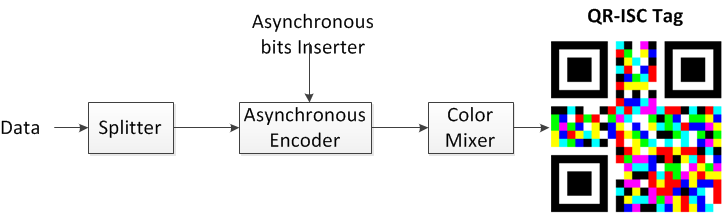 Temporal Approach
(exactly similar in principle to QR-ISC)
2D Invisible Generator
2D Invisible Code
Slide 7
Kookmin University
Submission
doc.: IEEE 802.15-16- 0412 -00-007a
May 2016
Kookmin Invisible code key-technologies
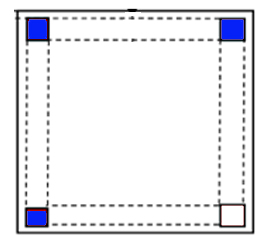 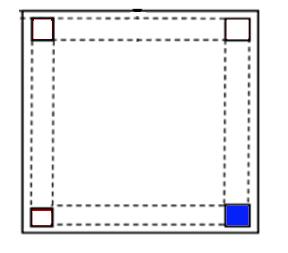 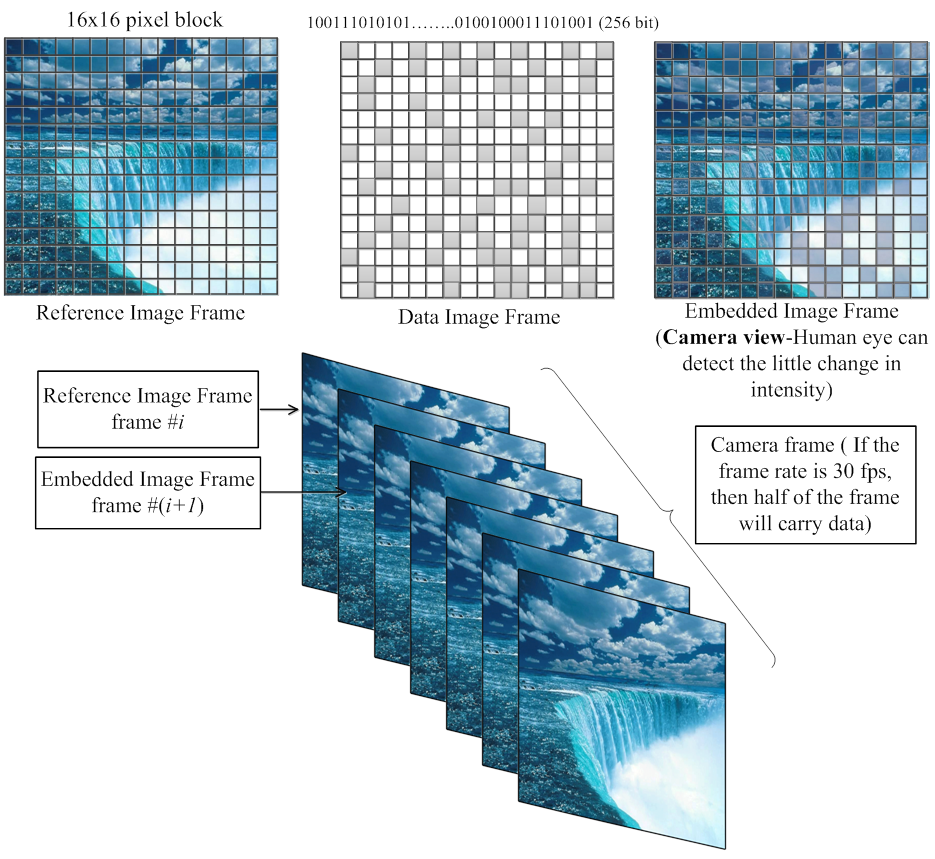 Code 
Area
Code 
Area
360o Rotation
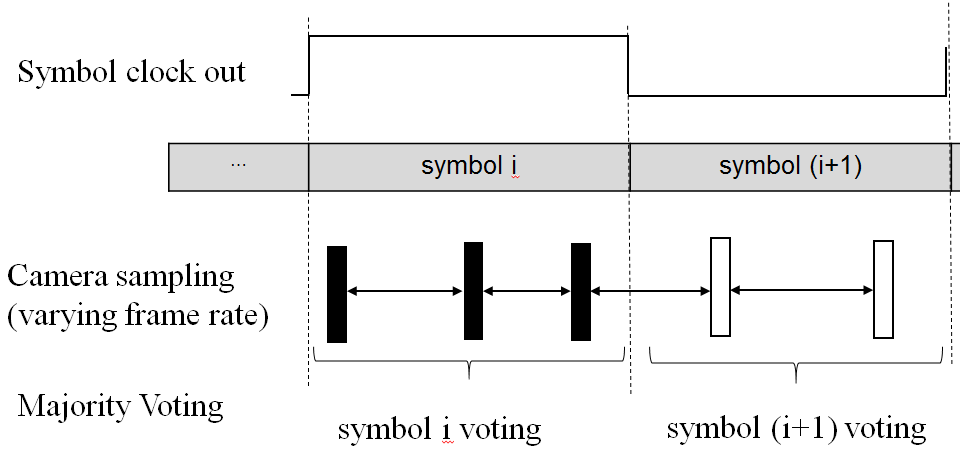 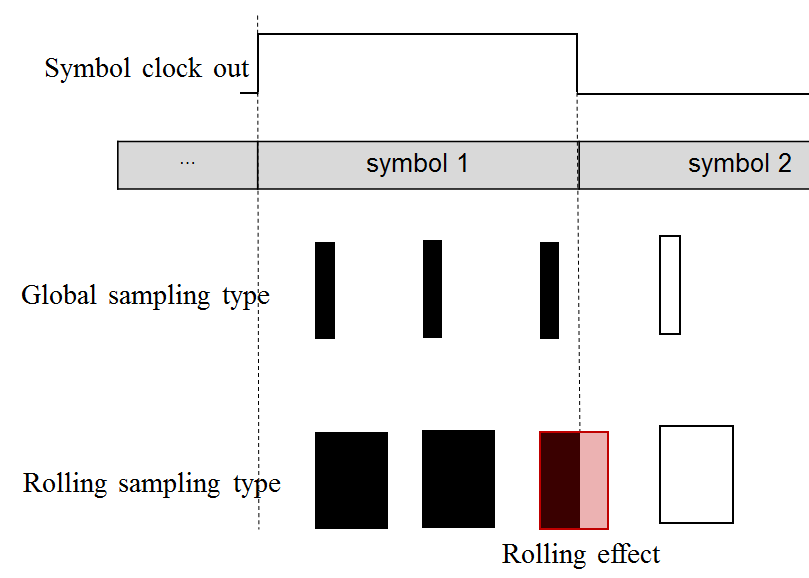 Asynchronous Communications using clock transmission
Rolling Effect Detection & Removal using reference LEDs
Invisible Generator
(doc. 16- 0283r3)
Slide 8
Kookmin University
Submission
doc.: IEEE 802.15-16- 0412 -00-007a
May 2016
Simplified Screen Modes
Slide 9
Kookmin University
Submission
doc.: IEEE 802.15-16- 0412 -00-007a
May 2016
Tables (doc. 16- 0389r3)
Slide 10
Kookmin University
Submission
doc.: IEEE 802.15-16- 0412 -00-007a
May 2016
Simplified Table – Kookmin PHY C Screen modes
Slide 11
Kookmin University
Submission